“Хәзрәте Пушкин вә Лермонтов,Тукай – өч йолдыз ул”
10 нчы сыйныф укучылары өчен
Бөек шагыйребез Габдулла Тукай иҗаты белән рус 
әдәбияты арасындагы бәйләнешләрне күзәтү дәресе.

Төзүче:Фәтхетдинова А.Ф.
Чуар – Абдул гомуми белем бирү мәктәбе
2011 ел
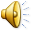 Максат :
Бөек шагыйребез Габдулла Тукай иҗаты белән рус 
әдәбияты арасындагы бәйләнешләрне күзәтү
Бөек рус шагыйрьләренең Тукай иҗатына йогынтысын ачыклау
Әдәби багланышларны  күзәтү һәм тикшерү барышында укучыларда танып- белү активлыгын, мөстәкыйльлеген, акыл эшчәнлеген ,логик фикерләүләрен үстерү
Татар һәм рус халкының күптәннән килгән дуслыгын,бердәмлеген төшендерү
Укучыларга әхлак тәрбиясе бирү, аларда  гражданлык һәм толерантлык хисе тәрбияләү
Дәрескә эпиграф :
“Шигъре Лермонтов вә Пушкин –олуг саф диңгез ул”
                                                                                        Г.Тукай
“Образцами мне Пушкин и Лермонтов служат»
                                                                                        Г.Тукай.

“Pushkin and Lermontov  serve samples to me”
                                                                                       G.Tukay
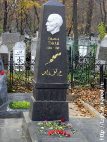 Килә язлар,китә язлар,
            Һәр ел саен үзгәрелә...
              Һәр ел саен Тукай гына 
                  Япь-яшь килеш кала бирә.
Михаил Юрьевич  Лермонтов
Габдулла Тукай
Александр Сергеевич  Пушкин
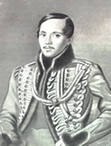 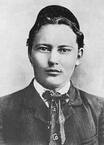 15.10.1814-15.07.1841
26.04.1886 –15.04.1913
06.06.1799 -10.02.1837
Г.Тукайның Лермонтов һәм Пушкинга багышланган нинди әсәрләре бар һәм алар нинди шигъри юлларда чагылыш таба?
Пушкин илә Лермонтовтан үрнәк алам,
 Әкрен-әкрен югарыга үрләп барам. 
                                                                 “Бер татар шагыйренең сүзләре”шигыре

Хәзрәти Пушкин вә Лермонтов әгәр булса кояш,
Ай кеби, нурны алардан икътибас иткән бу баш. 
                                                                                                        “Кыйтга” шигыре
 
Тиңдәшсез шагыйрь булдың,  афәрин,Пушкин Александр 
Минем дәртем һәм омтылышым синең дәртең белән бер үктер.     
                                                                                                   “Пушкинә”  шигыре               

Хәзрәти Пушкин авылда язды үз “Евгениен”
Мин исә җырлыйм фәкать монда бәрәңгенең көен .
                                                                                          “Пушкин вә мин” шигыре
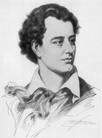 1809 нчы елда бөек инглиз язучысы                   Байрон “Альбомга” шигырен яза.1836 елда М.Лермонтов аны рус теленә тәрҗемә итә.100 елга якын вакыт үткәннән соң , 1807 елда, Тукаебыз да  шул тәрҗемәгә  ияреп  шигырь иҗат итә.Шуны дә әйтеп китәсем килә:шигырьне язганда Байронга 21,Лермонтовка 22 ,ә Тукайга 21 яшь була.
22.01.1788 -19.04.1834
Тукайның “Шүрәле”һәм Пушкинның “Руслан һәм Людмила” поэмаларын чагыштыру.
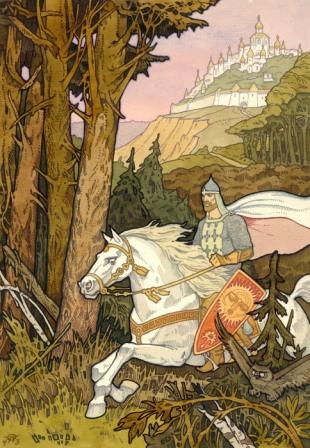 Г.Тукай “Шүрәле”
Пушкин  ”Руслан һәм Людмила”
Чыннан да, Тукаебыз халык авыз иҗатына таянып, халык тарафыннан  үз итеп кабул ителерлек искиткеч гүзәл әсәрләр иҗат итте.Фольклорга мәхәббәт әсәрләренең телен халык сөйләменә якынайтты, образлылыгын көчәйтүгә китерде.Әнә шулай үзеннән-үзе җырлап торучы Тукай теле белән халык теле аерылмас бербөтенне тәшкил итте.
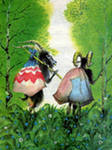 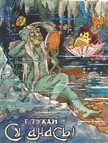 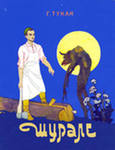 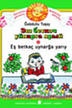 Тукайның “Яшьләр” һәм М.Ю.Лермонтовның “Уйлану” шигырьләрен анализлау.
Без XX гасырда Тукай белән бергә яшәдек, XXI гасырга аның белән бергә атлап кердек. Республикабызның  беренче президенты М.Ш.Шәймиев: “Тукай мирасы яшәгәндә, милләтебез дә яшәр. Татар халкы милләт булып яшәгәндә, Тукай да яшәр!”- диде. Чыннан да, татар дөньясы бүген яңарыш юлында. Бөтен дөньяга сибелгән татар халкының гимнына әверелгән “Туган тел” җыры безне якты киләчәккә өнди, милли рух тәрбияли.
Габдулла ТукайТуган тел
И туган тел, и матур тел, әткәм-әнкәмнең теле! 
Дөньяда күп нәрсә белдем син туган тел аркылы.

Иң элек бу тел белән әнкәм бишектә көйләгән, 
Аннары төннәр буе әбкәм хикәят сөйләгән.

И туган тел! Һәрвакытта ярдәмең белән синең, 
Кечкенәдән аңлашылган шатлыгым, кайгым минем.

И туган тел! Синдә булган иң элек кыйлган догам:
Ярлыкагыл, дип, үзем һәм әткәм-әнкәмне, ходам!
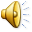 Игътибарыгыз өчен рәхмәт!